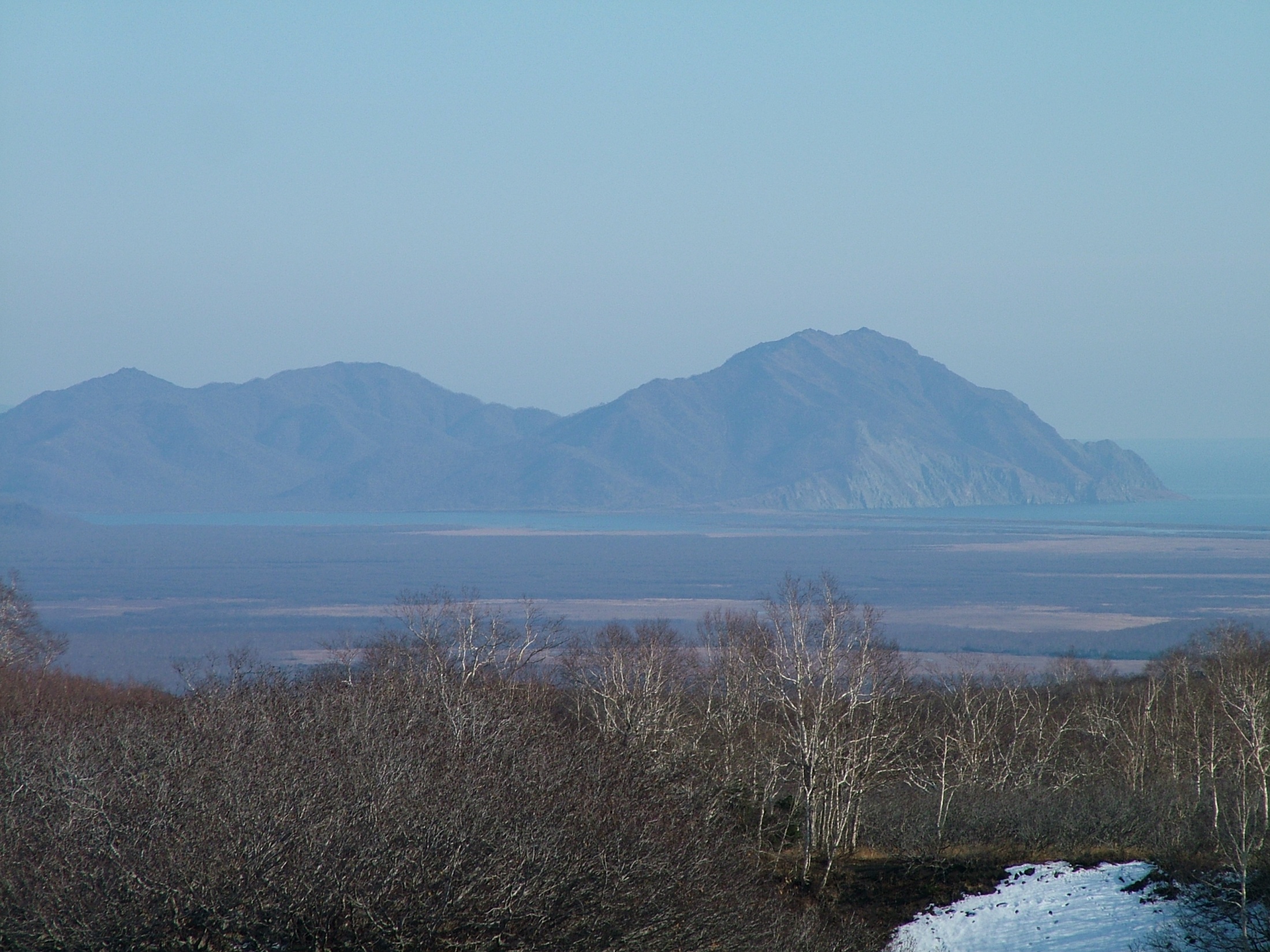 Обсуждение объекта государственной экологической экспертизы:
«Материалы обоснования объемов (лимитов, квот) изъятия охотничьих ресурсов на территории Камчатского края на период с 1 августа 2022 года до 1 августа 2023
 года».
Основания проведения публичных слушаний:
- Статьи 12, 14 Федерального закона от 23.11.1995 №174-ФЗ «Об экологической экспертизе»;
 - статья 20 Федерального закона от 24.04.1995 №52-ФЗ «О животном мире»;
-  Приказ Министерства природных ресурсов и экологии Российской Федерации от 27.11.2020 №981 «Об утверждении Порядка принятия документа об утверждении лимита добычи охотничьих ресурсов, внесения в него изменений и требований к его содержанию и составу».
Предварительный вариант материалов, обосновывающих лимиты и квоты добычи охотничьих ресурсов, направляемый на проведение государственной экологической экспертизы, включает в себя следующие разделы:
- Информация о квотируемых видах охотничьих ресурсов, включая информацию по учетам; 
Табличный материал, отражающий динамику численности и использования, в том числе по зарегистрированным случаям нелегального изъятия;
- Оценка воздействия на окружающую природную среду намечаемой деятельности в связи с реализацией объекта государственной экологической экспертизы.
Информация о предлагаемых лимитах добычи лося, снежного барана, рыси, соболя, бурого медведя и выдры по Камчатскому краю на период с 1 августа 2022 года до 1 августа 2023 года.
Проект лимитов добычи охотничьих ресурсов и квот добычи разрабатывался в соответствии со статьей 24 Федерального закона от 24.07.2009 № 209-ФЗ «Об охоте и о сохранении охотничьих ресурсов». При исчислении лимита добычи учтены их численность, размещение в среде обитания, динамика состояния и другие данные государственного мониторинга охотничьих ресурсов и среды их обитания.	Лимит добычи рассчитан на основе нормативов допустимого изъятия охотничьих ресурсов, утвержденных приказом Министерства природных ресурсов и экологии Российской Федерации от 25.11.2020 №965.
Расчетная численность лося на исследованной территории Камчатского края – 13999 особей.
Информация об использовании квот лося в сезон охоты 2021-22 гг. и о планируемых квотах в сезон охоты 2022-23 гг.
В предстоящем сезоне планируется установить следующие сроки охоты на лося:
- все половозрастные группы – с 15 сентября по 20 декабря;
взрослые самцы – с 01 сентября по 30 сентября. Планируется введение запрета охоты в Елизовском, Усть-Большерецком, Соболевском, Олюторском и части Пенжинского районов
Расчетная численность снежного барана на территории Камчатского края – 12281 особь.
Информация об использовании квот снежного барана в сезон охоты 2021-22 гг. и о планируемых квотах в сезон охоты 2022-23 гг.
Планируется установление следующих сроков охоты на снежного барана – с 01 августа по 15 октября.
Расчетная численность бурого медведя на опромышляемой территории Камчатского края – 24628 особей.
Информация об использовании квот бурого медведя в сезон охоты 2021-22 гг. и о планируемых квотах в сезон охоты 2022-23 гг.
Планируется установление  следующих сроков охоты на бурого медведя: 
в осенний период - с 01 августа по 20 декабря;
в весенний период  - с 11 апреля по 10 июня.
Расчетная численность соболя на исследованной территории Камчатского края составляет 40804 особи.
Информация об использовании квот соболя в сезон охоты 2021-22 гг. и о планируемых квотах в сезон охоты 2022-23 гг.
Планируется установление следующих сроков охоты на соболя:       с 01 ноября по 28(29) февраля.
Расчетная численность рыси на исследованной территории Камчатского края - 954 особи.
Информация об использовании квот рыси в сезон охоты 2021-22 гг. и о планируемых квотах в сезон охоты 2022-23 гг.
Планируется установление следующих сроков охоты на рысь:
 – с 01 ноября по 28(29) февраля.
Расчетная численность речной выдры на опромышляемой территории Камчатского края составляет 5812 особей.
Информация об использовании квот речной выдры в сезон охоты 2021-22 гг. и о планируемых квотах в сезон охоты 2022-23 гг.
Планируется установление следующих сроков охоты на речную выдру – с 25 октября по 28 (29) февраля.
Проект квот добычи охотничьих ресурсов размещен на официальном портале органов исполнительной власти Камчатского края в сети «Интернет» по адресу: https://www.kamgov.ru/minprir/exp-limits
Оценка воздействия на окружающую природную среду намечаемой деятельности в связи с реализацией объекта государственной экологической экспертизы
Предлагаемые лимиты не подорвут численность объектов животного мира, не приведут к деградации популяций. Установленный объем изъятия компенсируется естественным приростом поголовья, учитывает пресс браконьерства и естественную смертность зверей и соответствует установленным нормам отстрела.